ABF | 66e congrès | 17-19 juin 2021 | Bibliothèques inclusives, bibliothèques solidaires ?
LE LIVRE JEUNESSE AU CARREFOUR DES LANGUES : 
MULTILINGUISME ET JEUNESSE
Lire le monde* : expériences de lectures  multilingues en médiathèque jeunesse 
Nathalie Mansuy-Todeschini, conservatrice des bibliothèques, 
directrice de la médiathèque d’Avon (77)
* Lire le monde, Michèle Petit, Belin, 2014
« Je n’ai pas de langue maternelle. J’ai simplement plusieurs langues fraternelles,» Tomi Ungerer
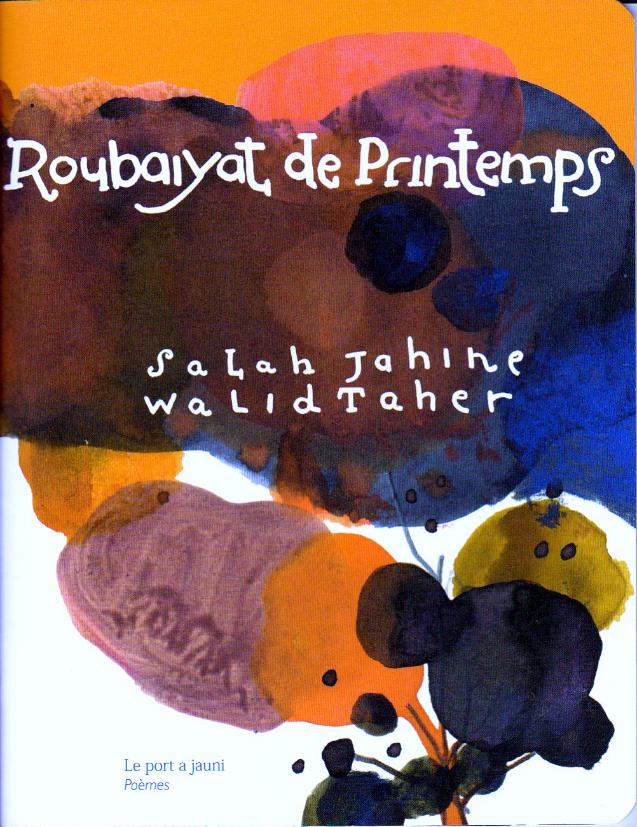 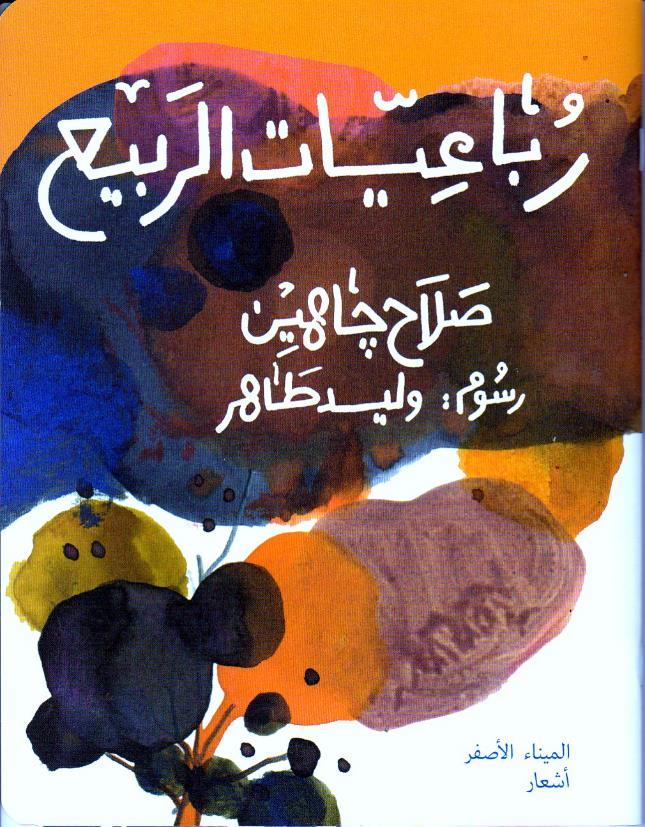 Zeina Abirached, autrice entre les langues et les cultures,
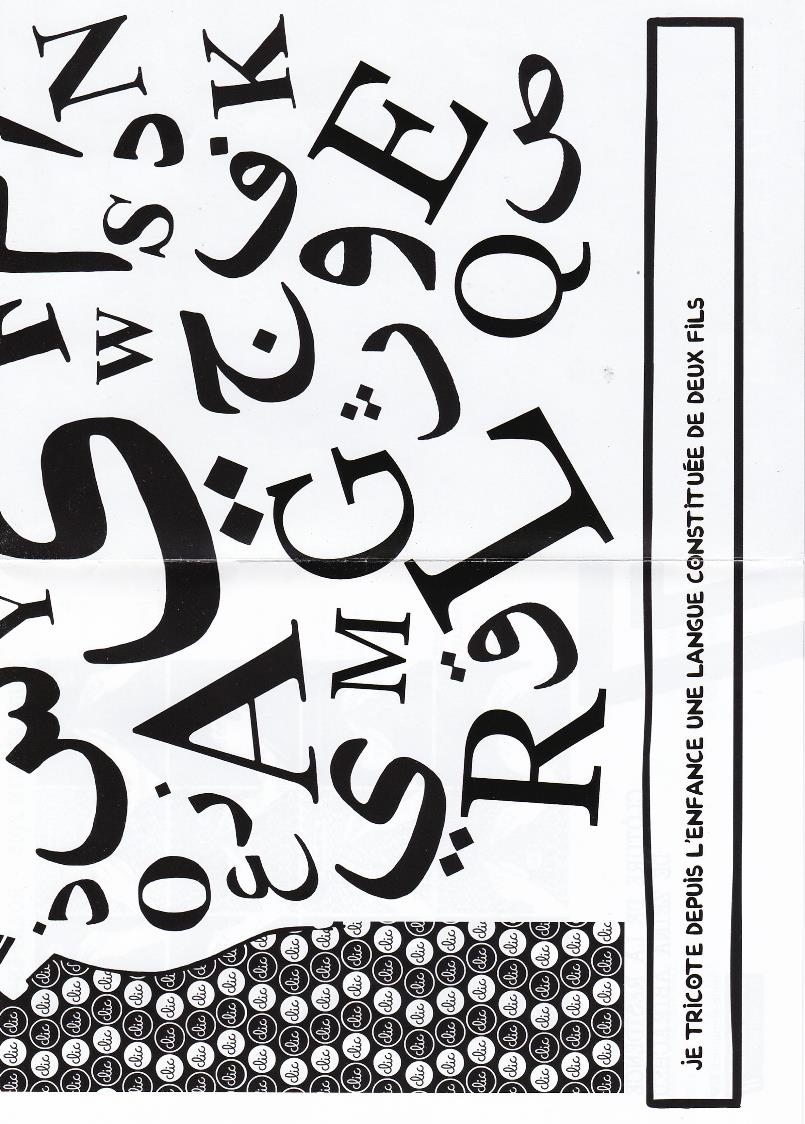 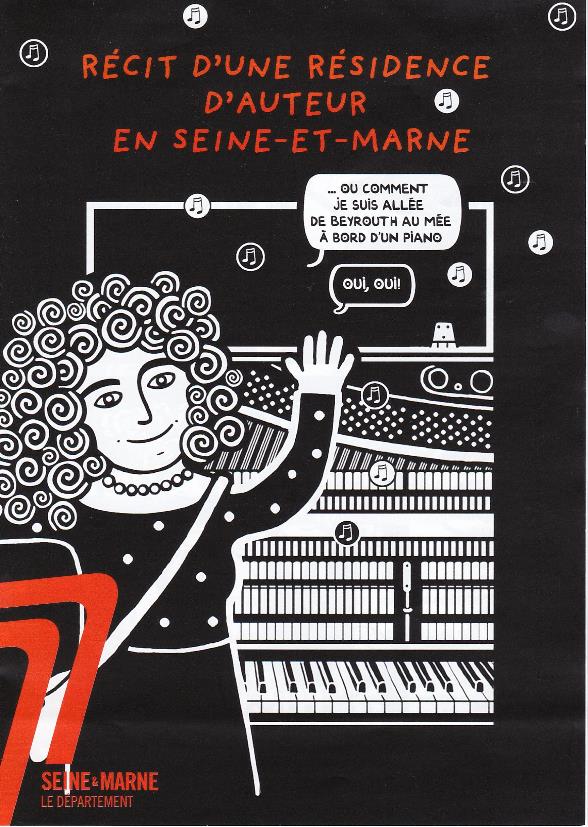 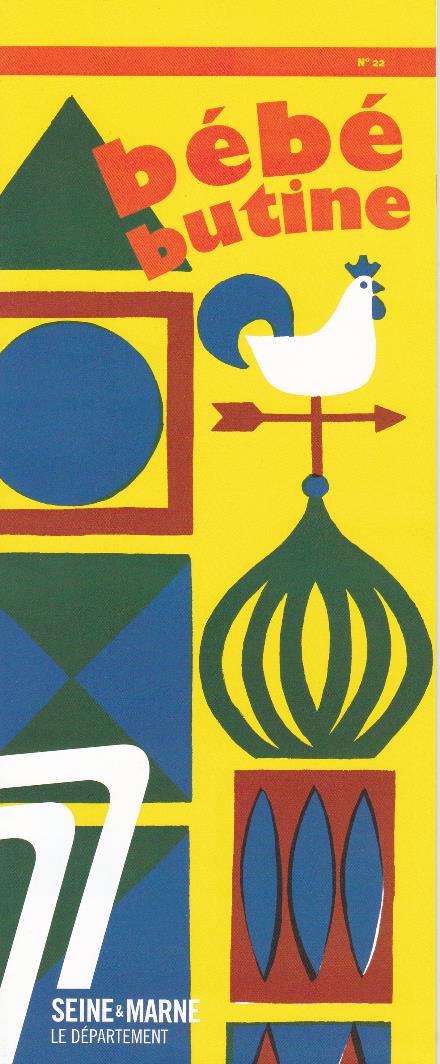 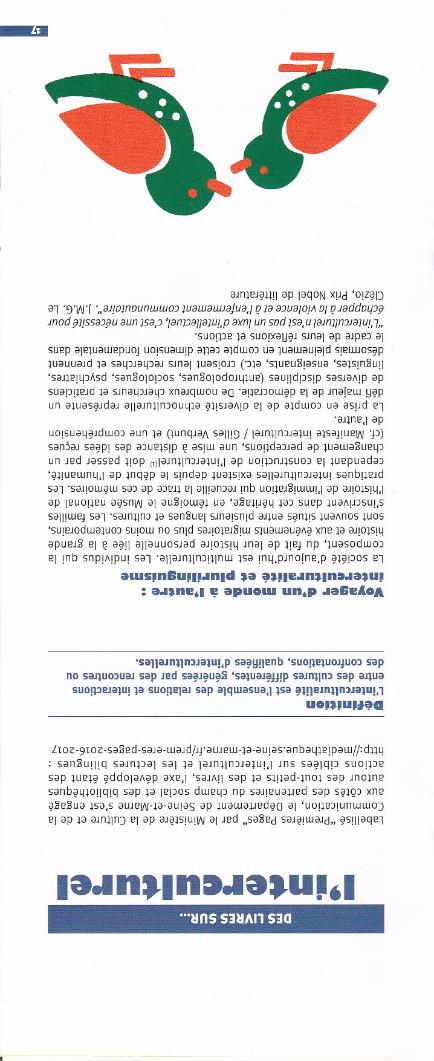 « L’interculturel n’est pas un luxe d’intellectuel, c’est une nécessité pour échapper à la violence et à l’enfermement communautaire, » JMG LE CLEZIO
Bébébutine, publication de la MD77
« Tout artiste, tout penseur entre dans l’écart qui préfigure l’exil », Heinz Wismann
Claire Mestre, psychiatre, anthropologue, Isam Idris membre de l’équipe de Marie-Rose Moro, pédopsychiatre, Valérie Zenatti, traductrice d’Aaron Appelfeld, Heinz Wismann, philosophe, philologue, Christine Hélot, professeur des universités en anglais
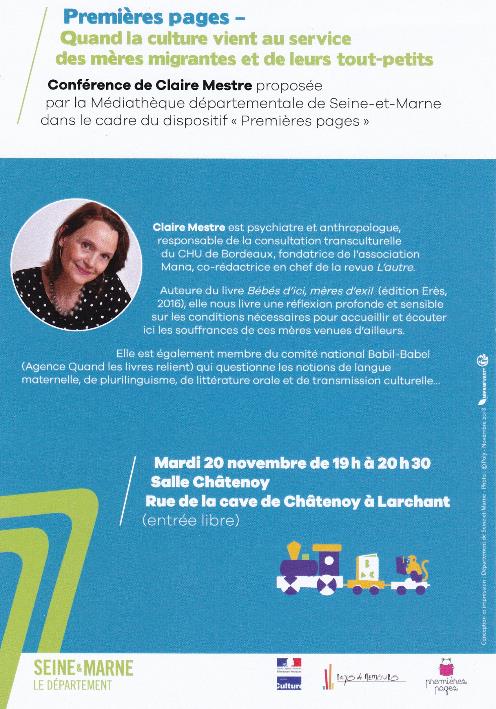 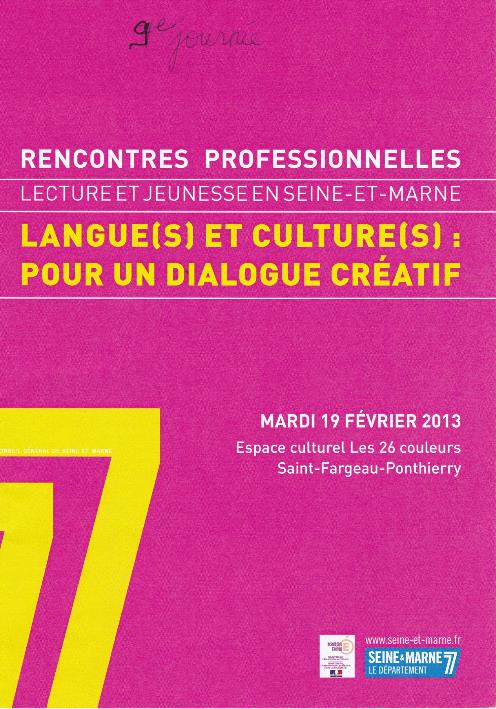 Des collégiens réalisent des albums bilingues, en atelier avec des professeurs, une bibliothécaire et Johana Concejo éditée chez OQO(Barcelone)
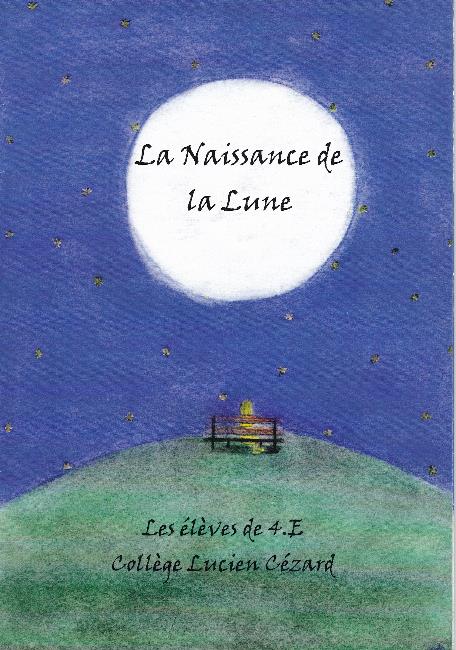 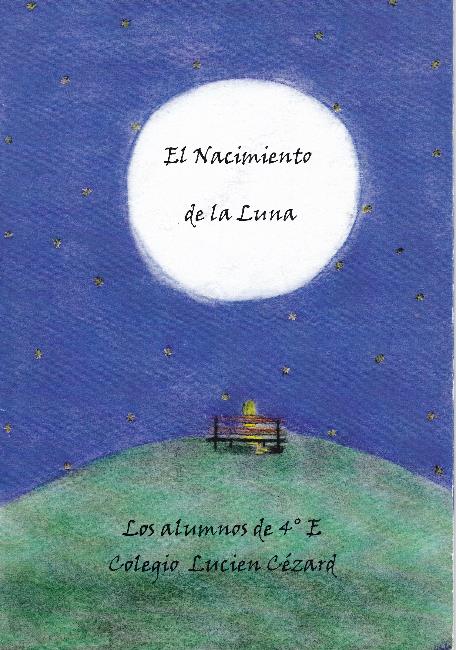 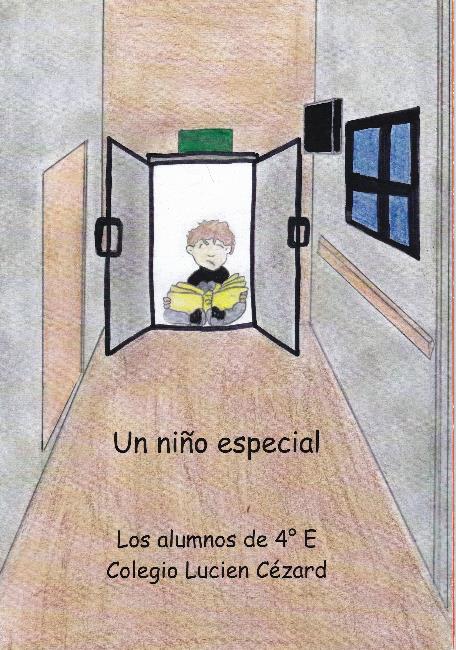 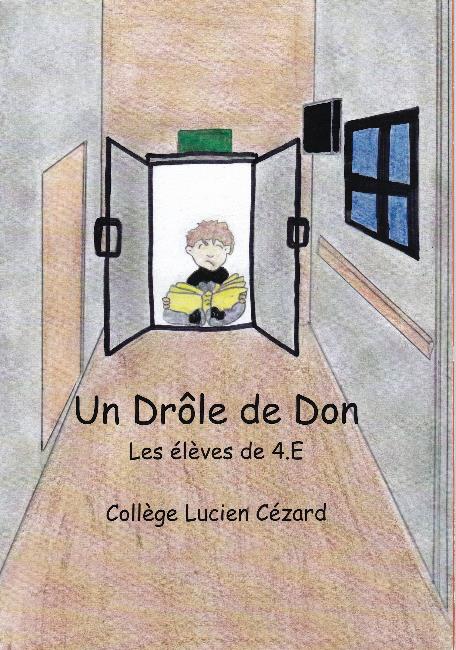 Premières Pages, des albums à lire en plusieurs langues avec les professionnels de l’enfance et les familles
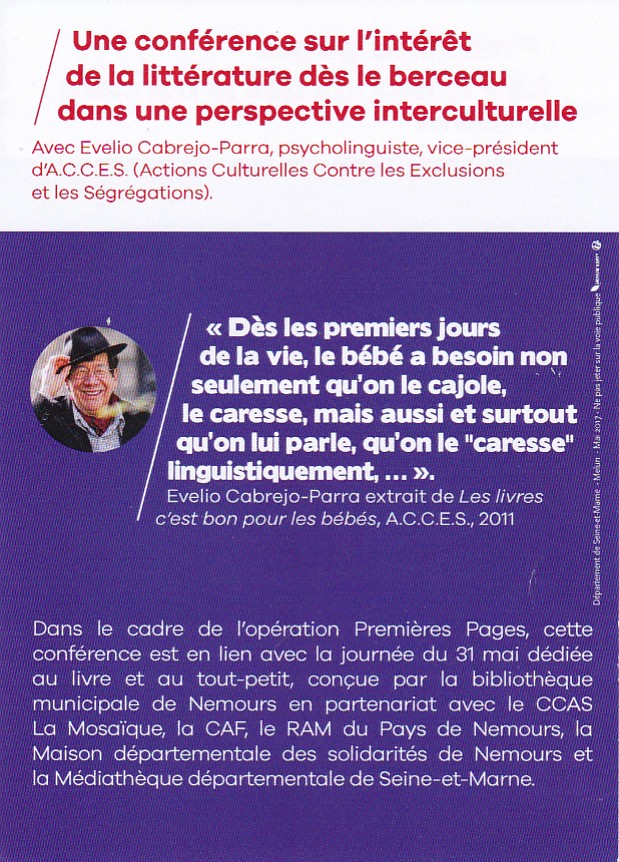 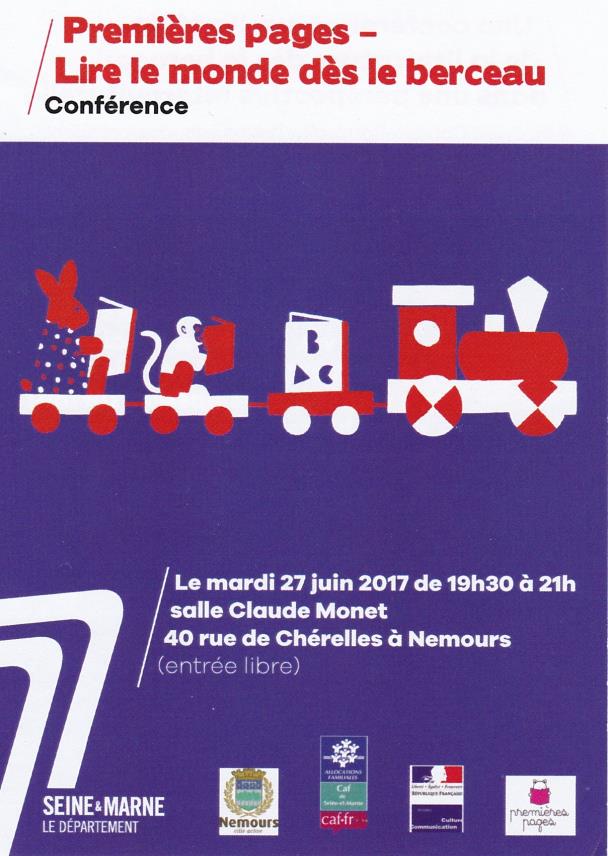 Musicalité des langues 
Ouverture à l’altérité

Des albums pour des lectures bilingues MD77
Merci ! Vielen Dank ! Gracias ! Choukran ! Obrigada !nathalie,mansuy-todeschini@avon77,com
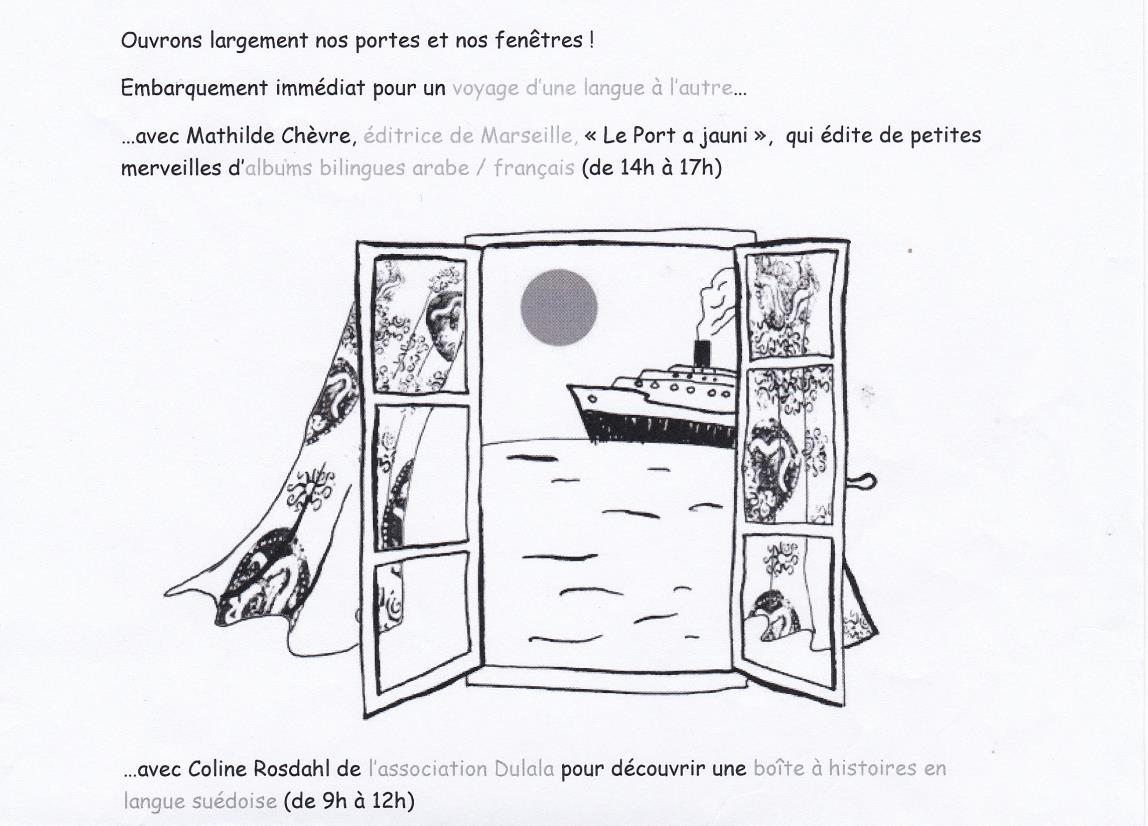 Bon voyage avec les enfants et leurs familles, entre les langues et les cultures avec les albums du Port a Jauni, de MeMo, Chandeigne,,,,
Avec Bonsoir Lune, Maman colère, La Grande question, Chien bleu, ,,,,Et les auteurs Junko Nakamura, Elea Dos Santos, Natali Fortier, Ramona Badescu, Walid Taher, Alex Godard,,,
Et avec tant d’autres albums, éditeurs, artistes du livre, et personnes ressources,,,